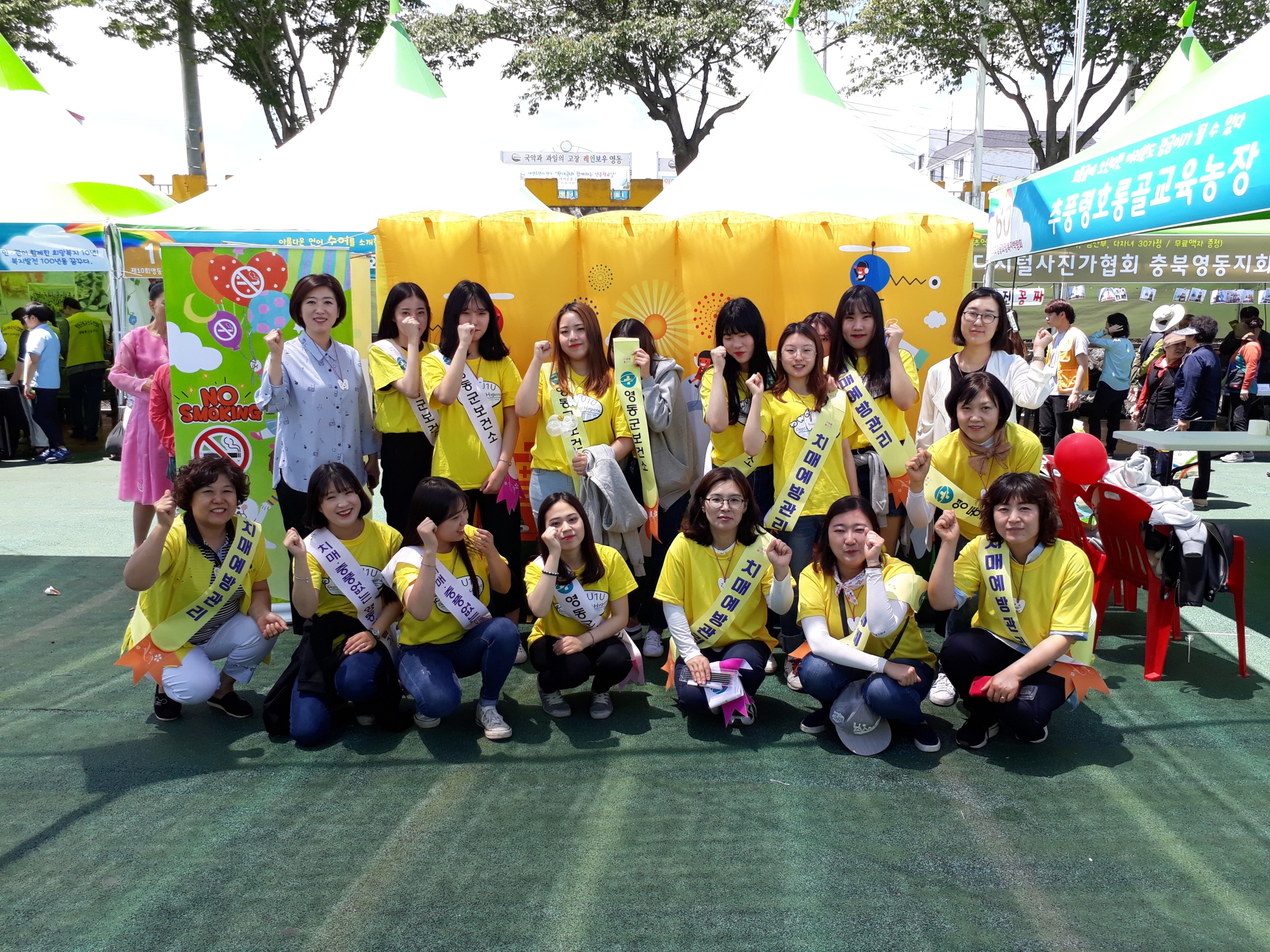 보   건   소
8-1. 우리동네  산부인과  무료 진료
일     자 : 9. 13(수)  : 상촌, 매곡/ 9. 20(수)  : 황간,추풍령
시     간 : 9:00- 16:00
장     소 : 해당 보건지소 
인     원 : 40명
내     용 : 초음파 검사  및  진료상담  등
8-2.  『자살예방주간』자살예방홍보 가두 캠페인 
일      시 : 9. 14.(목)     14:00-16:00
장      소 : 영동읍  시가지  
대      상 : 20명 (보건(지)소, 진료소 직원) 
내      용 : 자살예방  및  생명존중을  위한  캠페인
8-3. 재가암환자  교육
일      시 : 9. 19.(화)    10:00
장      소 : 건강증진센터
대      상 : 50명  
내      용 : 암환자의  건강관리
8-4. 공중보건의사  지도점검
일     자 : 9. 18.(월) ~9. 20(수) /9. 26~9. 28(목) (6일간)
점 검 자 : 보건행정팀장  외  1명 
점검대상 : 공중보건의사  27명 
내     용 : 근무시간  및  근무행태  준수여부  등
8-5. ‘17 저출산 극복  시·군  릴레이  캠페인
일     시 : 9. 21.(목)   14:00 – 16:00
장     소 : 영동읍  계산리  하상주차장(난계와인축제장)
주     관 : 도 ·인구보건복지협회
내     용 : 임신·출산·육아지원  및  출산장려시책 홍보
8-6.  ‘17~18절기  노인 인플루엔자 예방접종 실시
기     간 : 9. 26.(화) ~ 11. 15.(수)  약품소진시까지
대     상 : 만 65세 이상 (1952.12. 31. 이전출생자) 
인     원 : 11,500명  
접종기관  :  총  35개소
             (보건(지)소 :11개소, 위탁의료기관 : 24개소)
8-7.  찾아가는  치매 예방 교실
일      시 : 9. 27.(수)    14:00
장      소 : 매천리 경로당  
대      상 : 15명  
내      용 : 조기검진,  치매예방교육,  노년기구강관리 등
8-8.  쓰담쓰담  쑥쑥  베이비 맛사지 교실
기     간 : 9월 중  (매주 화)   10:40-12:00
장     소 : 한방허브실  
대     상 : 생후 3개월~10개월  영아  및  부모 20명  
내     용 : 아기의  신체부위별  경혈 맛사지